Syracuse 
archaeological site
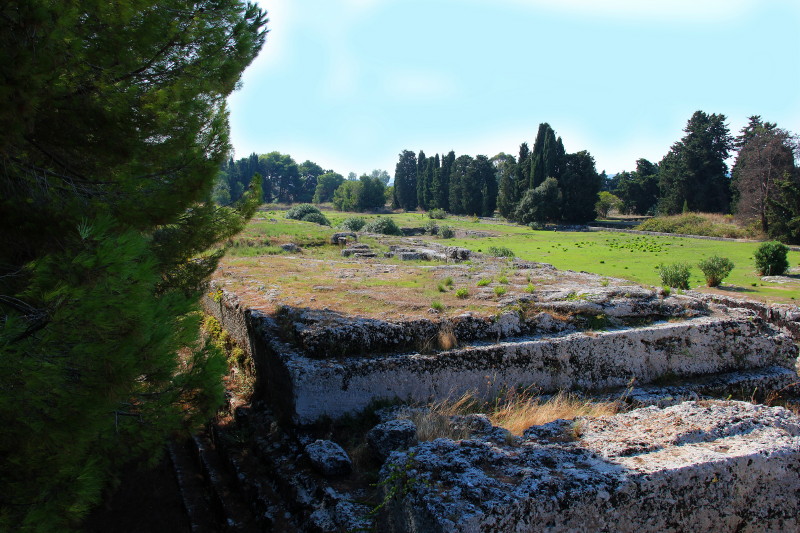 mcostiniuc
Personal Photo & arrangement
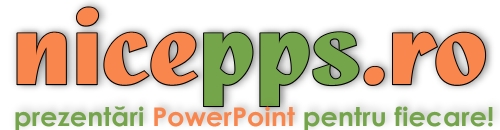